Ch. 8: Capital Accumulation as a Source of Growth
Part III Growth Theory: The Economy in the Very Long Run
Macroeconomics, 11th Edition, by N. Gregory Mankiw
ECO 62 Instructor: Udayan Roy
Table 8.1, International Differences in the Standard of Living, Page 190
We need to try to explain these differences.

Economists use the Solow-Swan model/theory to think about these differences.
Download data for more countries and years: https://data.worldbank.org/indicator/NY.GDP.PCAP.PP.CD.
Robert Solow and Trevor Swan
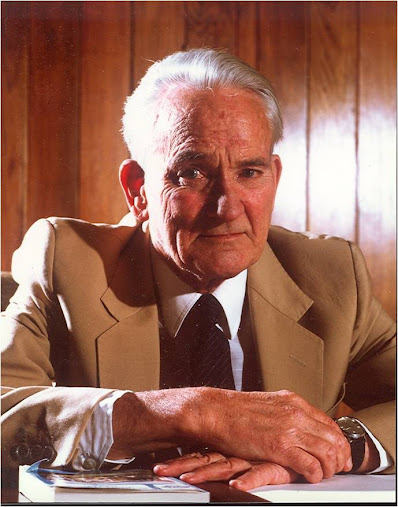 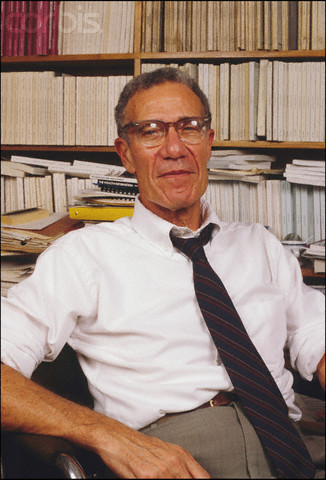 Swan: https://en.wikipedia.org/wiki/Trevor_Swan
Solow: https://en.wikipedia.org/wiki/Robert_Solow
The Solow-Swan Model
This is a theory of macroeconomic dynamics
Using this theory, 
you can predict where an economy will be tomorrow, the day after, and so on, if you know where it is today
you can predict the dynamic effects of changes in
the saving rate
and other factors
Two productive resources and one produced good
There are two productive resources:
Capital
Labor


These two productive resources are used to produce one
final good
Two productive resources and one produced good
There are two productive resources:
Capital; the amount employed in production is denoted K
Labor; the amount employed in production is denoted L


These two productive resources are used to produce one
final good; the amount produced is denoted Y
The Production Function (or, Technology)
The production function is an equation that tells us how much of the final good is produced with specified amounts of capital and labor
Y = F(K, L)
Example: Y = 5K0.3L0.7
Example in Textbook:  Y = K0.5L0.5

If you plug numbers for capital (K) and labor (L) in the production function equation, you get the number for the resulting output of the final good (Y).
Constant returns to scale
Y = F(K, L) = 5K0.3L0.7
Note: 
if you double both K and L, Y will also double
if you triple both K and L, Y will also triple
… and so on
This feature of the Y = 5K0.3L0.7 production function is called constant returns to scale
The Solow-Swan model assumes that production functions obey constant returns to scale.
(Do you think this is a reasonable assumption?)
Please try Problem 1(a) in the Problems and Applications section of the textbook.
The Cobb-Douglas Production Function
Y = F(K, L) = 5K0.3L0.7
The above production function is an instance of a more general production function called …
The Cobb-Douglas Production Function:
Y = AKαL1 − α , 
where A is any positive number (A > 0) and 
α is any positive fraction (1 > α > 0)

A represents the productivity of the technology
α represents the importance of capital relative to labor in production
From the total production function to the per-worker production function
From the total production function to the per-worker production function: Cobb-Douglas
From the total production function to the per-worker production function: Cobb-Douglas
This is what a typical per worker production function looks like: concave
From the total production function to the per-worker production function: Cobb-Douglas
In Problem 1 of the Problems and Applications section of Chapter 8 of the textbook, you get Y = K1/3L2/3, which is the Cobb-Douglas production with A = 1 and α = 1/3. Try 1(a) and 1(b).
In Problem 3, you get Y = K0.4L0.6, which is the Cobb-Douglas production with A = 1 and α = 0.4. Try 3(a).
Per-worker production function: graph
Income, consumption, saving, investment
Output = income
Assumption: The Solow-Swan model assumes that each individual saves a constant fraction, s, of his or her income
Therefore, saving per worker = sy = sf(k)
This saving becomes investment
that is, unconsumed output gets added to the existing capital stock
Therefore, i = sy = sf(k) is investment per worker.
Consumption per worker is c = y – sy = (1 – s)y = (1 – s)f(k)
Please try Problem 1(d) of the textbook.
Income, consumption, saving, investment: graph
Depreciation
Part of the existing capital stock wears out
This is called depreciation
Assumption: The Solow-Swan model assumes that a constant fraction, δ, of the existing capital stock wears out in every period
That is, an individual who currently has k units of capital will lose δk units of capital though depreciation (or, wear and tear)
δk is called break-even investment per worker.
Depreciation
Although 0 < δ < 1 is the fraction of existing capital that wears out every period, in some cases depreciation is expressed as a percentage.
Problem 1(c) of the Problems and Applications section of the textbook says “20 percent of capital depreciates each year”. 
This means δ = 20/100 = 0.20.
Problem 3(c) says “the depreciation rate is 15 percent per year”. 
This means δ = 15/100 = 0.15.
Depreciation: graph
Dynamics
Dynamics: What time is it?
We’ll attach a subscript to each variable to denote what date we’re talking about
For example:
kt denotes the per worker stock of capital on date t and 
kt+1 denotes the per worker stock of capital on date t + 1

Assumption: For the time being we’ll assume that the population is constant. Each worker is immortal and does not create children. Nobody knows how the workers themselves were created.
How does per worker capital change?
Suppose a worker has kt units of capital on date t 
Assumption: All available resources are fully utilized in production
His/her output would be yt = f(kt).
He/she adds syt units of capital through saving …
… and loses δkt units of capital through depreciation
So, each worker has kt + syt − δkt units of capital on date t + 1
That is, kt+1 = kt + syt − δkt.
In the Cobb-Douglas case, yt = f(kt) = Aktα.
Therefore, kt+1 = kt + sAktα − δkt.
Dynamics
kt+1 = kt + sAktα − δkt

Now we are ready to do dynamics!
Assumption: The values of the parameters s, A, α, and δ are known
Table 8-2 of the textbook sets s = 0.3, A = 1, α = 0.5, and δ = 0.1
Assumption: The year-one capital per worker, k1, is known
The exercise in Table 8-2 of the textbook sets k1 = 4
Use the equation to calculate k2, the year-two capital per worker
k2 = k1 + sAk1α − δk1 = 4 + 0.3∙1 ∙ 40.5 − 0.1 ∙ 4 = 4.2.
Dynamics
kt+1 = kt + sAktα − δkt

Assumption: The values of the parameters s, A, α, and δ are known
Table 8-2 of the textbook sets s = 0.3, A = 1, α = 0.5, and δ = 0.1
Assumption: The year-one capital per worker, k1, is known
We saw that k2 = 4.2
Use the equation to calculate k3, the year-three capital per worker
k3 = k2 + sAk2α − δk2 = 4.2 + 0.3∙1 ∙ (4.2)0.5 − 0.1 ∙ 4.2 = 4.3948.
Keep going: Calculate k4, k5, etc., ad infinitum!
Dynamics: kt+1 = kt + sAktα − δkt
See my spreadsheet solow-swan-growth-model.xlsx. Change the parameters in the yellow cells to see how the economy responds.

Ignore the cells for k* for now.
Please try Problem 1(e) of the textbook.
Table 8.2, Approaching the Steady State: A Numerical Example, Page 196
Dynamics: algebra to graphs
kt+1 = kt + sAktα − δkt
Although the basic Solow-Swan dynamic equation is algebraic, a simple modification will help us analyze the theory graphically.

The increase in the per-worker stock of capital at t is denoted:
Δkt ≡ kt+1 − kt = sAktα − δkt

Investment (sAktα) adds to the worker’s capital
Depreciation (δkt) destroys the worker’s capital. Depreciation is also known as break-even investment.
Dynamics: algebra to graphs
Δkt ≡ kt+1 − kt = sAktα − δkt

The economy grows [Δkt > 0] if and only if per worker saving and investment [sf(kt) = sAktα] exceeds break-even investment [δkt].
The economy shrinks [Δkt < 0] if and only if per worker saving and investment [sf(kt)] is less than break-even investment [δkt].
The economy is at a steady state [Δkt = 0] if and only if per worker saving and investment [sf(kt)] is equal to break-even investment [δkt].
Dynamics: Δkt = sAktα − δkt
2. The height of this curve gives the break-even investment per worker for the corresponding value of capital per worker.
Investment and break-even investment
δkt
sf(kt)
1. The height of this curve gives the investment per worker for the corresponding value of capital per worker.
3. As implied by the Solow-Swan equation, the height of the investment-per-worker curve minus the height of the break-even-investment-per-worker curve equals the increase in capital per worker for the corresponding value of capital per worker.
Capital per worker, k
Dynamics: Δkt = sAktα − δkt
2. The height of this curve gives the break-even investment per worker for the corresponding value of capital per worker.
Investment and break-even investment
δkt
sf(kt)
1. The height of this curve gives the investment per worker for the corresponding value of capital per worker.
3. As implied by the Solow-Swan equation, the height of the investment-per-worker curve minus the height of the break-even-investment-per-worker curve equals the increase in capital per worker for the corresponding value of capital per worker.
k1
Capital per worker, k
Dynamics: Δkt = sAktα − δkt
Investment and break-even investment
δkt
sf(kt)
1. We saw earlier that the economy is at a steady state [Δkt = 0] if and only if per worker saving and investment [sf(kt)] is equal to break-even investment [δkt].
2. Therefore, the amount of capital per worker at which the investment-per-worker curve intersects the break-even-investment-per-worker curve is called the steady state capital per worker and denoted as k*.
Capital per worker, k
k*
Steady state
All Roads Lead to the Steady State!
An important property of the Solow-Swan theory is that capital per worker always ends up at the steady-state amount (k*) no matter how much capital per worker the economy starts out with.
Dynamics: Δkt = sAktα − δkt
Investment and break-even investment
δkt
sf(kt)
k1
investment
In this case, the initial capital per worker is k1 < k*. Investment exceeds break-even investment. As a result, capital per worker increases as time passes and gradually approaches the steady state.
Break-even investment
k1
Capital per worker, k
k*
Steady state
Dynamics: Δkt = sAktα − δkt
Investment and break-even investment
δkt
sf(kt)
k1
In this case, the initial capital per worker is k1 < k*. Investment exceeds break-even investment. As a result, capital per worker increases as time passes and gradually approaches the steady state.
k1
k1
k2
Capital per worker, k
k*
Steady state
Dynamics: Δkt = sAktα − δkt
Investment and break-even investment
δkt
sf(kt)
k2
investment
Break-even investment
In this case, the initial capital per worker is k1 < k*. Investment exceeds break-even investment. As a result, capital per worker increases as time passes and gradually approaches the steady state.
k1
k2
Capital per worker, k
k*
Steady state
Dynamics: Δkt = sAktα − δkt
Investment and break-even investment
δkt
sf(kt)
k2
In this case, the initial capital per worker is k1 < k*. Investment exceeds break-even investment. As a result, capital per worker increases as time passes and gradually approaches the steady state.
k1
k2
k1
k2
Capital per worker, k
k3
k*
Steady state
Dynamics: Δkt = sAktα − δkt
Investment and break-even investment
δkt
Break-even investment
Δk1 < 0
sf(kt)
investment
In this case, the initial capital per worker is k1 > k*. Investment is less than break-even investment. As a result, capital per worker decreases as time passes and gradually approaches the steady state.
k1
k*
Capital per worker, k
Steady state
Dynamics: Δkt = sAktα − δkt
Investment and break-even investment
δkt
Δk2 < 0
sf(kt)
In this case, the initial capital per worker is k1 > k*. Investment is less than break-even investment. As a result, capital per worker decreases as time passes and gradually approaches the steady state.
Δk1
k2
k1
k*
Capital per worker, k
Steady state
Dynamics: Δkt = sAktα − δkt
Investment and break-even investment
δkt
Δk2 < 0
sf(kt)
In this case, the initial capital per worker is k1 > k*. Investment is less than break-even investment. As a result, capital per worker decreases as time passes and gradually approaches the steady state.
Δk2
k2
k3
k1
k*
Capital per worker, k
Steady state
Figure 8.4, Page 194
Solow-Swan predictions for the steady state
There is no growth!
The Solow-Swan model predicts that 
Every economy will end up at the steady-state; in the long run, the growth rate is zero!
That is, k = k* and y = f(k*) = y*  in the long run
Growth is possible—temporarily!—only if the economy’s per worker stock of capital is less than the steady state per worker stock of capital (k < k*)
If k < k*, the smaller the value of k, the faster the growth of k and y
There is no growth!
So, in the long run: 
Capital per worker, k = k*, is constant
Output per worker, y = f(k*) = y*, is constant
Saving (and investment) per worker, sy*, is constant
Consumption per worker, c* = y* – sy* = (1 – s)y*, is also constant.
δkt
The Steady State
In the long run, the economy ends up at the steady state
Output, investment and break-even investment
f(k)
sf(k)
c*
f(k*)
sf(k*)
k
k*
Steady state: algebra
So far, we have described the steady state graphically. Now we will calculate it algebraically.
The Steady State: Algebra
The Steady State: Capital per Worker
The Steady State: Output per Worker
The Steady State: Investment per Worker
The Steady State: Consumption per Worker
Solow-Swan predictions for changes to the steady state
What might be the long-run consequences of:The destruction of physical capital (perhaps by war or natural disaster)An increase in the saving rate
A sudden fall in capital per worker
A sudden decrease in k could be caused by:
Earthquake or war that destroys capital more than people
Immigration 
What does the Solow-Swan model say will be the result of this?
Investment and depreciation
δkt
k1
k*
Capital per worker, k
A sudden fall in capital per worker
sf(kt)
2. A gradual return to the steady state
At this point, you should be able to do problem 2 of the textbook. Please give it a try.
1. A sudden decline
Investment, break-even investment
δkt
s2f(k)
s1f(k)
k
An increase in the saving rate
1. An increase in the saving rate raises investment …
2. … causing k to grow (toward a new steady state)
3. This raises steady-state per worker output y* = f(k*) and saving sy*.
4. The growth rate begins at zero, becomes positive for a while, and eventually returns to zero.
k1*
k2*
Figure 8.5, Page 198
Effect of saving: evidence
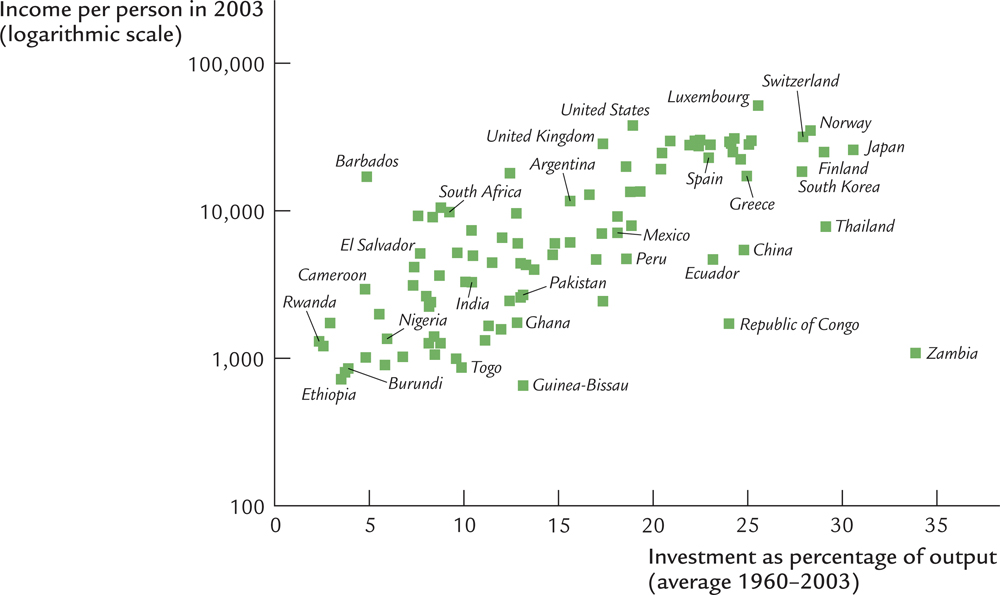 Investment,break-even investment
δkt
s2f(k)
s1f(k)
k
How does an increase in the saving rate affect steady-state consumption per worker?
An increase in the saving rate causes a temporary spurt in growth. The economy reaches a new steady state. At the new steady state, per worker capital, output, and saving are all higher. But per worker consumption is a bit trickier.
k1*
k2*
δk
An increase in the saving rate
Investment, break-even investment
f(k)
sf(k)
1. Recall that the saving rate, s, is a fraction between 0 and 1.
c*
2. What can we say about the steady state levels of k, y, and c when s = 0?
f(k*)
Q: Do you know the fable of the ant and the grasshopper by Aesop?
sf(k*)
3. And when s = 1?
4. So, how is consumption per worker, c, affected by changes in s?
k
k*
Steady State
δkt
Being the grasshopper is not good!
2. What can we say about the steady state levels of k, y, and c when s = 0?
1. Recall that the saving rate is a fraction between 0 and 1.
3. They are all zero!
Investment and break-even investment
f(k)
sf(k) when s = 0
k
k*= 0
δkt
Being a miserly ant is not good either!
2. What can we say about the steady state levels of k, y, and c when s = 1?
1. Recall that the saving rate is a fraction between 0 and 1.
Investment and break-even investment
f(k)
= sf(k)
c*= 0
f(k*)
sf(k*)
k
k*
What do we get for thrift?
In the long run, a higher rate of saving and investment gives us
A higher per worker income
But not a faster rate of growth
And consumption per worker, c* = (1 – s)y*, may increase or decrease or stay unchanged when s increases.
You should now be able to do Problem 4 of the textbook. Please try it.
Effect of saving on steady state consumption
For the Cobb-Douglas case, it can be shown that the Golden Rule saving rate is equal to capital’s share of all income, which, for the United States,  is approximately 30% or 0.30.
Steady state consumption per worker, c* = (1 – s)f(k*)
The US saving rate is well below 0.30. So, according to the Solow-Swan model, if we save more we will, in the long run, consume more too!
Golden Rule consumption per worker
Golden Rule Saving rate
Saving rate, s
0
1
Figure 8.6, Page 200
Figure 8.7, Page 202
Whole lecture in one slide!
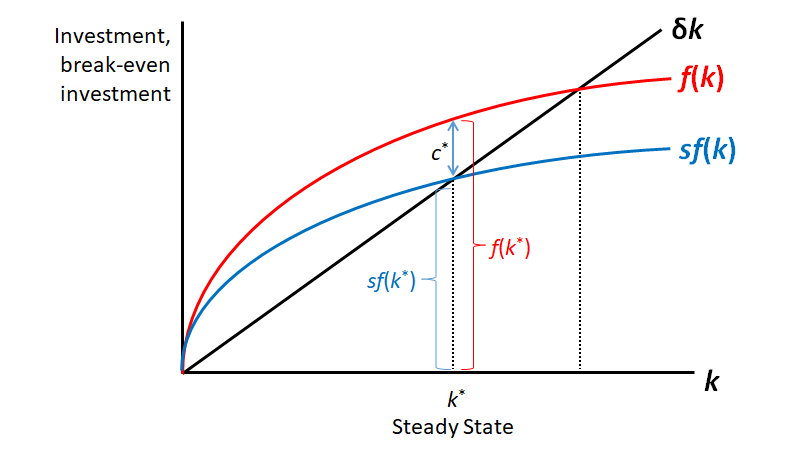 What’s Next?
The Solow-Swan model of this chapter says that an economy will grow if its per-worker income is less than the steady-state per-worker income.
But in the long run per-worker income cannot exceed the steady-state per-worker income. Our standards of living are limited in the long run.
We’ll next see if a modified Solow-Swan model can predict perpetual growth.
This chapter assumed zero population growth. 
We’ll next see what happens when there is population growth.
Figure 8.8, Page 204
Figure 8.9, Page 205
Table 8.3, Finding the Golden Rule Steady State: A Numerical Example, Page 203